CAPAS DE LA ATMÓSFERA
Profesora Silvana Carreño
Sexto año básico.
Bajo la atmósfera se encuentra la biósfera e hidrósfera.La atmósfera protege la vida sobre la Tierra, absorbiendo gran parte de la radiación solar ultravioleta en la capa de ozono. Además, actúa como escudo protector contra los meteoritos, los cuales se desintegran en polvo a causa de la fricción que sufren al hacer contacto con el aire.
BIOSFERA
DONDE SE ENCUENTRAN LOS SERES VIVOS. DESDE EL FONDO DEL OCEANO HASTA 10 KMS  SOBRE EL MAR
ENCONTRAMOS DIFERENTES ECOSISTEMAS COMO: SABANA, DESIERTO, BOSQUES, TUNDRA.
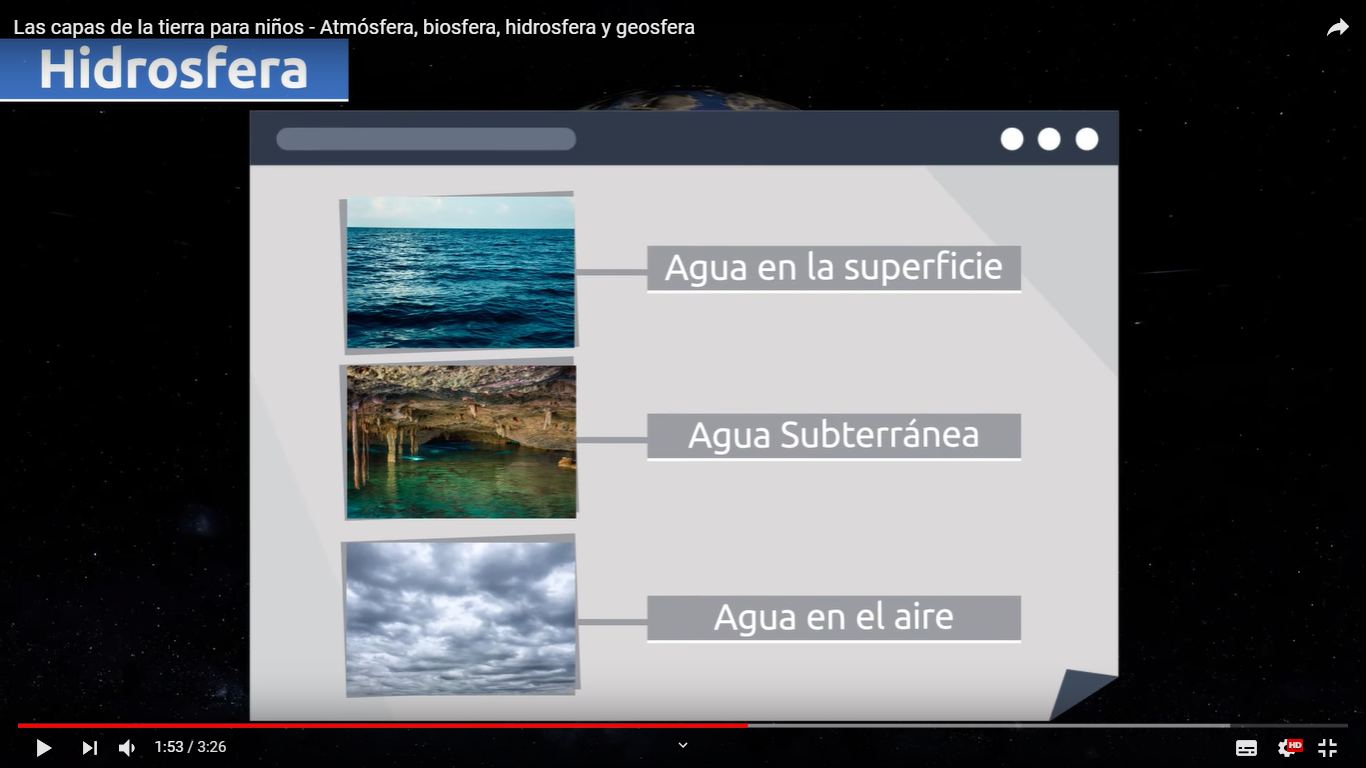 HIDRÓSFERA
ESTA AGUA LA ENCONTRAMOS EN ESTADO LIQUIDO, SOLIDO, GASEOSO.
CUBRE ¾ PARTES DEL PLANETA
SE DENOMINA CICLO DEL AGUA AL CIRCUITO QUE HACE EL AGUA EN TODO SU TRASLADO
DESDE LAS CUMBRES AL MAR, PASANDO POR LOS ESTADOS DE LA MATERIA